INCOME INEQUALITY
HOW TO NARROW THE GAP BETWEEN THE RICH AND THE POOR?
1
WHAT IS INCOME?
Income is the flow of money into the household from employment, state transfers, rents, and earnings from investments.
Disposable Income is that income after taxes which can be used for consumption or saving.
2
WHAT IS INCOME INEQUALITY?
Income inequality refers to the extent to which income is distributed in an uneven manner among a population.
The table shows the percentage of total income that the poorest fifth of households receive to percentage of income the richest fifth of households receive.  For example, in 2014 the poorest fifth of households received 3.1% of total income; the richest fifth 51.2%.
*Source: U.S. Census Bureau, Current Population Survey, Annual Social and Economic Supplements.
3
MEASUREMENT OF INCOME INEQUALITY
The Gini index is a measurement of the income distribution of a country's households. 
This index ranges between 0 and 1 .
1 indicates a single household has all of the income, 0 indicates every household has the same income.
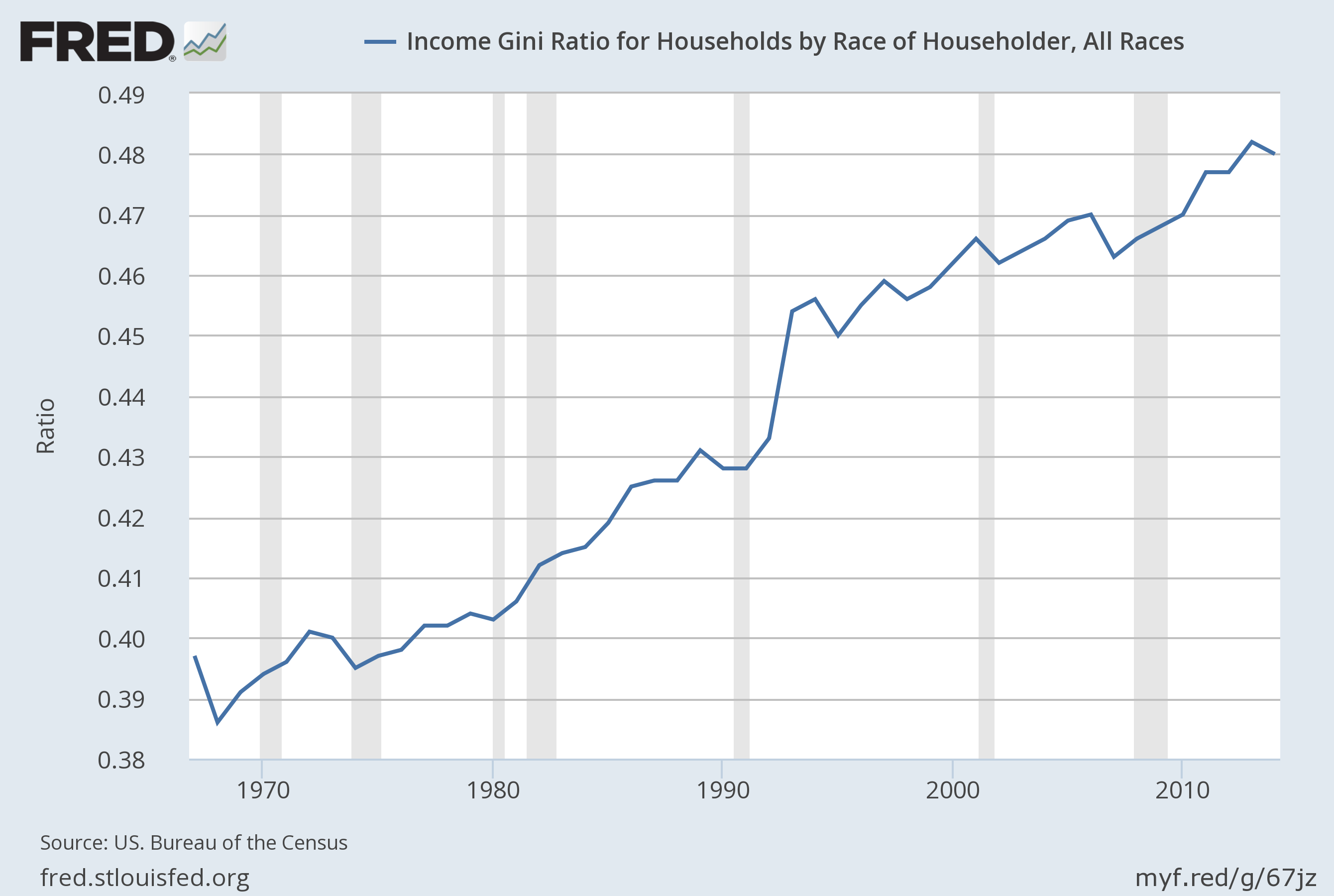 https://fred.stlouisfed.org/graph/?g=59ML
4
GLOBAL GINI INDEX COMPARISON
Two U.S. Income Gini Coefficients:
(1)  Income before taxes are taken out and benefits (Social Security and welfare) are distributed / (2)  Income after taxes are paid and benefits allocated:
.499/.380
Placing the U.S. 10th and 2nd in income inequality among OECD countries respectively.
This indicates our tax and income safety system does little to improve the disparity in household income.

*Source, http://www.oecd.org/els/soc/income-distribution-database.htm
Country       GINI Values         OECD Rank
Ireland           .591/.331                    1/10
Britain            .523/.341                    3/9
France            .505/.303                   7/17
Germany       .492/.286                 11/20
Japan              .488/.336                  12/8
Canada           .447/.320                  23/11
Sweden          .441/.269                 24/22
Norway          .423/.249                  28/29
South Korea .342/.311                   31/15
5
HOW DOES INCOME INEQUALITY AFFECT SOCIETY?
INCOME GROUP BEHAVIOR
INCOME GROUP INTERACTION
The Poor: May affect their ability to invest in education and lower health levels.
The Middle Class: May affect consumption of goods and services
The Rich: May exercise political power to defeat policies that don’t fit their needs (public health and education)
Social Capital: The poor are increasingly trapped while the rich may be exclusionary.
Social Unrest: Can be associated with social conflict and higher security costs.
Volatility: Hard to reach political consensus and leaders serve the interests of their supporters at the expense of public good.
*Keeley, B. (2015), Income Inequality: The Gap between Rich and Poor, OECD Publishing, Paris
6
CAUSES OF INCOME INEQUALITY
A competing global labor force and increased technology have driven down wages for low-skilled workers.
A reduction in unionization has eroded bargaining power.
Higher educational attainment correlates both with higher earnings and lower unemployment.  But it is unaffordable to so many.
The progressivity of taxation has declined as the top marginal tax rates and capital gain rates have been cut.

*http://www.cfr.org/united-states/income-inequality-debate/p29052
7
DEMOCRATS AND REPUBLICANS SPLIT ON SOLUTIONS
http://www.nytimes.com/interactive/2015/06/03/business/income-inequality-workers-rights-international-trade-poll.html?_r=0
8
ROSE-COLORED MISPERCEPTIONS ON UPWARD MOBILITY
Pew Research, 60% of Americans believe that most people can make it if they’re willing to work hard.
42% of American men raised in the bottom fifth of incomes stay there as adults, much higher than in Denmark (25%) and Britain (30%)
 8% of American men at the bottom rose to the top fifth, Denmark (14%) and Britain (12%).
65% born in the bottom fifth stay in the bottom two-fifths.
The “stickiness” appears at the top and bottom, as affluent families transmit their advantages and poor families stay trapped.
*http://www.nytimes.com/2012/01/05/us/harder-for-americans-to-rise-from-lower-rungs.html?pagewanted=all&_r=0
9
CAN’T KEEP UP WITH THE JONESES
47% of Americans do not have the resources to cover a $400 bill for unanticipated costs.
In the bottom third of the income distribution, essential expenditures have become unaffordable: the $7,000 to $10,000 average cost of a funeral, the $33,865 average cost of a new car, the $18,000 average annual cost of child care.
Growing income inequality in the U.S. has meant that as those at the top are able bid up the price of valued goods like housing and access to good schools, those in lower groups have struggled to maintain their positions.
*http://www.nytimes.com/2016/07/07/opinion/campaign-stops/how-falling-behind-the-joneses-fueled-the-rise-of-trump.html
10
THE CAUSES OF AMERICA’S MOBILITY PROBLEM
The U.S. maintains a thinner safety net, leaving more children vulnerable to debilitating hardships.
Poor Americans are more likely to grow up with single mothers.
 The U.S. also has uniquely high incarceration rates, and a longer history of racial stratification. 
The children of the educated and affluent have access to better schools and arrive in them more prepared to learn.
The U.S. is less unionized than many of its peers, which may lower wages among the least skilled, and has public health problems, like obesity and diabetes, which can limit education and employment.
*http://www.nytimes.com/2012/01/05/us/harder-for-americans-to-rise-from-lower-rungs.html?pagewanted=all&_r=0
11
TYPES OF SOLUTIONS
Correcting Inequality
Preventing Inequality
Progressive income taxes 
Capital gains taxes
Minimum wage
Government programs for health, housing, food assistance
Equal education / health opportunities
Limits on gov’t regulation, but ensuring competition
Protections from unfair foreign competition
Preventing discrimination
Public goods and infrastructure provision
12
THE DEMOCRAT’S ANSWERS
Give working families a raise, and tax relief that helps them manage rising costs.
Create good-paying jobs and get pay rising by investing in infrastructure, clean energy, and scientific and medical research to strengthen our economy and growth.
Close corporate tax loopholes and make the most fortunate pay their fair share.
Eliminate systemic barriers to wealth accumulation for different racial groups and improve opportunities for people from all racial and ethnic backgrounds to build wealth
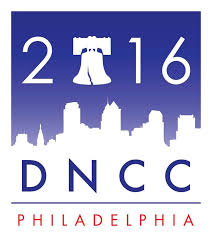 13
THE DEMOCRAT’S ANSWERS
Increase the federal minimum wage from $7.25 to $15 an hour by 2020.
Reverse trade policies like NAFTA, CAFTA, and PNTR with China that have driven down wages and caused the loss of millions of jobs.
Make tuition free at public colleges and universities throughout America.
Enact a universal childcare and prekindergarten program.
Fight for pay equity for women.
*https://demconvention.com/wp-content/uploads/2016/07/2016-DEMOCRATIC-PARTY-PLATFORM-DRAFT-7.1.16.pdf
14
THE G.O.P.’S ANSWERS
Corporate profits earned and taxed abroad may be repatriated for job-creating investment here at home.
Pursue trade agreements that advance the interests of the American worker.
Remove roadblocks and regulations that prevent access to capital.
School choice so all parents can find good, safe schools for their children.
The federal government should not be in the business of originating student loans. To bring down college costs, private sector participation in student financing should be restored.
15
THE G.O.P.’S ANSWERS
Reduce regulations that make it harder and more costly for Americans to rent, buy, or sell homes.
Minimum wage is an issue that should be handled at the state and local level.
Our immigration system must protect American working families and their wages for citizens and legal immigrants.
We oppose policies and laws that create a financial incentive for or encourage cohabitation.  A marriage between a man and a woman remains the greatest antidote to child poverty.
Evaluate a poverty program by whether it actually reduces poverty and increases the personal independence of its participants.
*https://www.gop.com/the-2016-republican-party-platform/
16
DON’T FORGET THE RULES OF A SUCCESSFUL ACADEMIC CONTROVERSY!
Practice active listening.
Challenge ideas, not persons
Try your best to understand the other positions
Share the floor: each person in a pair MUST have an opportunity to speak
No disagreeing until consensus-building as a group of four
17